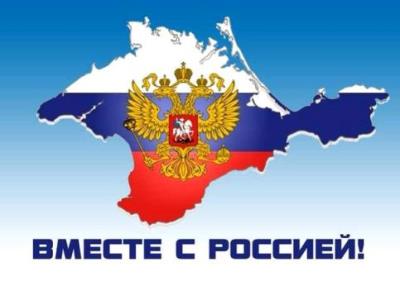 Воссоединение Крыма с Россией
Крым – Россия!
18 марта 2014г Президент Российской Федерации В.В.Путин подписал межгосударственный договор о принятии Крыма и Севастополя в состав Российской Федерации, в соответствии с которым в составе России образуется два новых субъекта – Республика Крым и город федерального значения Севастополь. Договор вступил в силу 21 марта. Это событие имеет важное значение в новейшей российской истории.
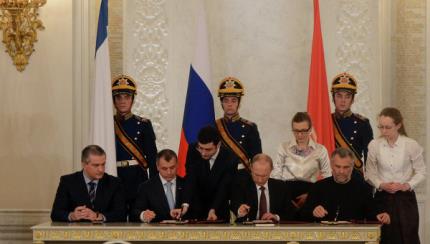 Название «Крым» происходит от тюркского – вал, стена, ров.Перекопский или Турецкий вал отделял Крым от материка. Он был построен 2 тыс. лет назад. Его длина почти 8,5 км.
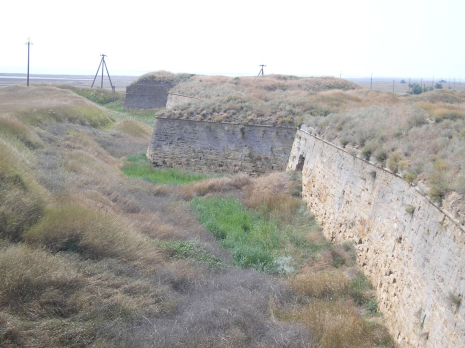 На Крымском полуострове на протяжении всей истории велась борьба за его богатые территории среди самых разных народов, населявших его.
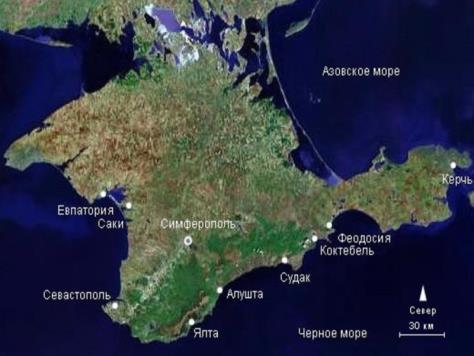 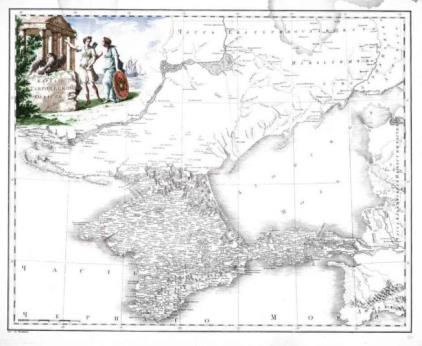 Полуостров Крым находится на востоке Европы
В свое время Крым был частью Римской империи, и в Севастополе (тогда называвшемся Херсонес) размещались многочисленные римские легионы и непотопляемая флотилия.
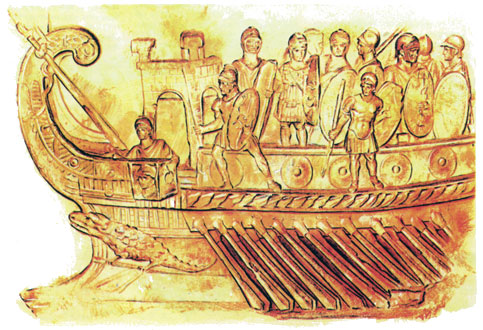 По церковным преданиям и историческим свидетельствам, крещение Великого князя Владимира Святославовича состоялось в 988 году в городе Херсонесе, или Корсуне (так его называли древние русичи, а теперь — Национальный заповедник «Херсонес Таврический» в г. Севастополе). В «Повести временных лет» преподобный Нестор Летописец упоминает про городскую соборную церковь: «посреди града, где собираются корсунцы на торг», которая, как предполагают ученые, могла быть наиболее вероятным местом судьбоносного для всей Руси события.
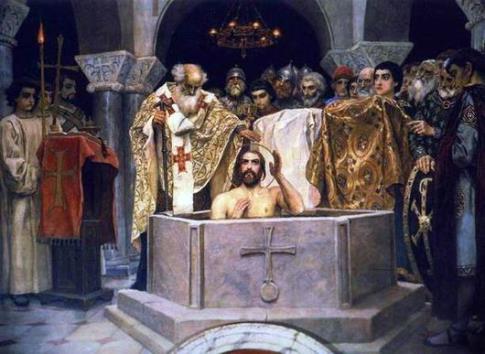 Именно в Крыму Кирилл и Мефодий работали над созданием славянской письменности.
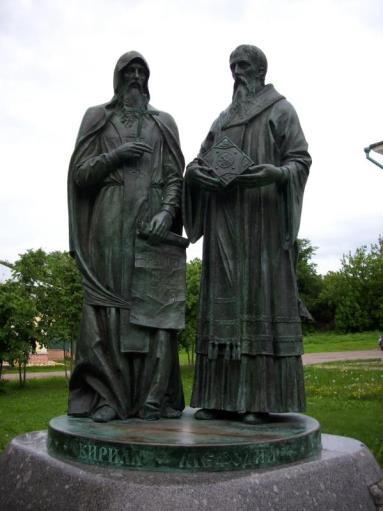 19 апреля 1783 года был издан манифест Екатерины II о присоединении Крыма к России. Манифест был подготовлен князем Потемкиным. В этом документе крымским жителям обещалось «свято и непоколебимо за себя и преемников престола нашего содержать их в равне с природными нашими подданными, охранять и защищать их лица, имущество, храмы и природную их веру...».
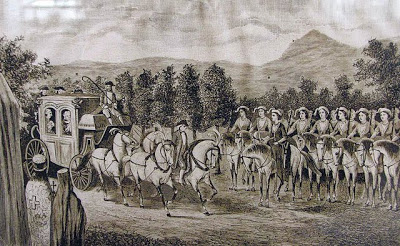 В 1854—1855 гг. в Крыму разыгрались главные события Восточной войны (1853—1856), более известной под названием Крымской. Героическая оборона Севастополя длилась 349 дней и показала всему миру величие непобежденного русского народа. Руководили обороной Севастополя начальник штаба Черноморского флота вице-адмирал В. А. Корнилов и командующий эскадрой вице-адмирал П. С. Нахимов
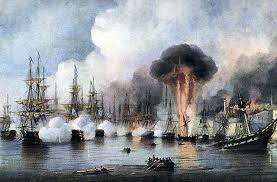 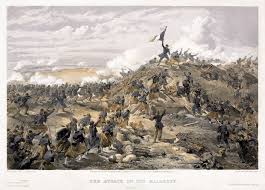 30 октября 1941 года началась оборона Севастополя
Оборона Севастополя продолжалась 250 дней
В борьбе за город противник потерял около 300 тысяч человек убитыми и ранеными
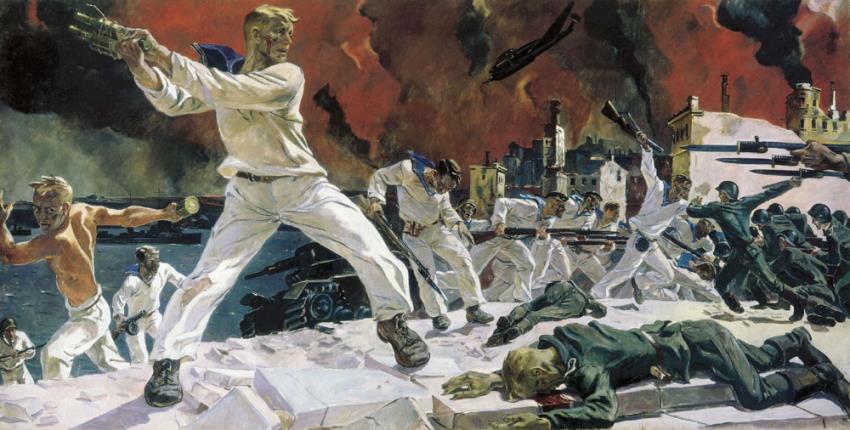 Оборона Севастополя 1941-1942г.
Крым – Россия!
18 марта 2014 года – день воссоединения Крыма с Россией.
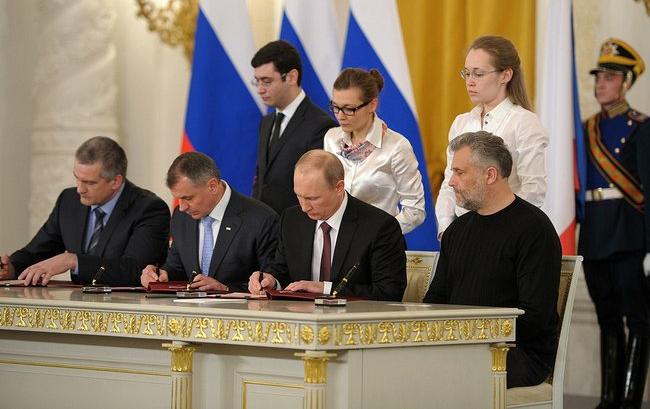 карта Крыма
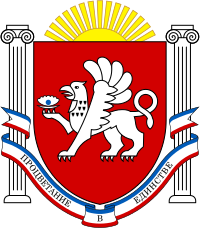 «Крым – жемчужина России»
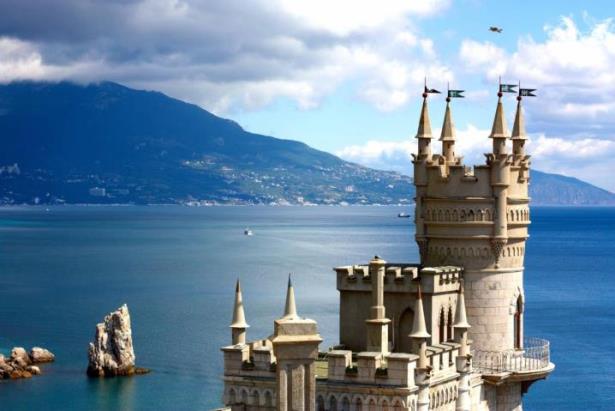 Ласточкино гнездо
«Крым – жемчужина России»
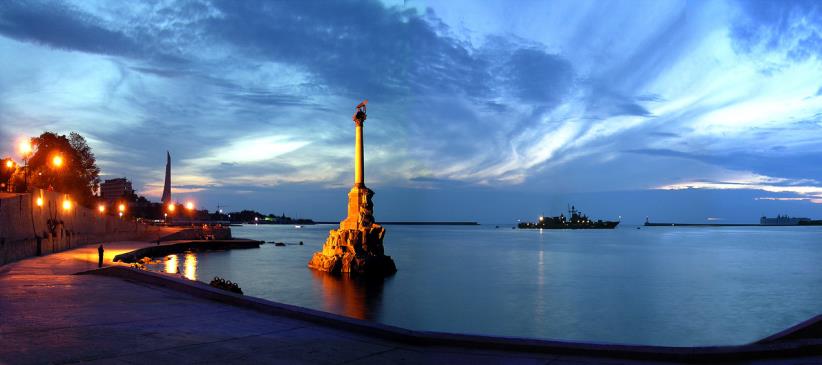 Памятник затопленным кораблям в Севастополе.
«Крым – жемчужина России»
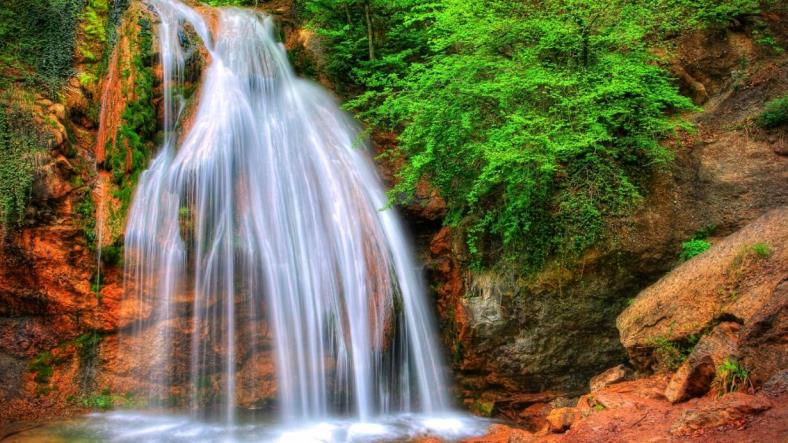 Водопад Джур-Джур
«Крым – жемчужина России»
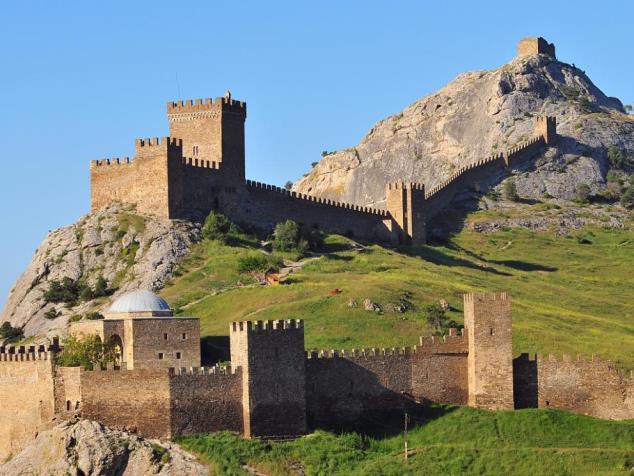 Генуэзская крепость
«Крым – жемчужина России»
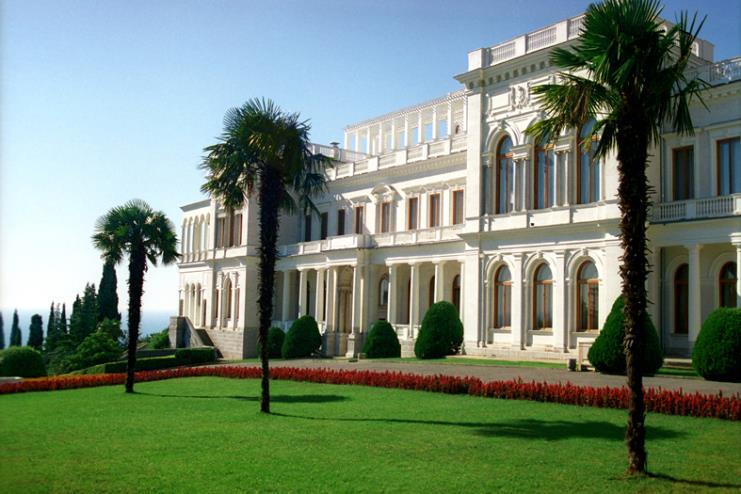 Ливадийский дворец
«Крым – жемчужина России»
Новый свет
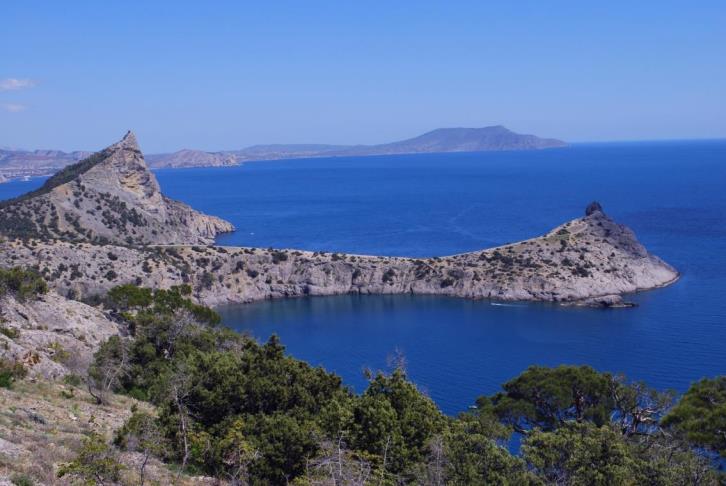 «Крым – жемчужина России»
Феодосия-город-порт, город-курорт
«Крым – жемчужина России»
Пейзажи Судака
Ялта-чудо Крыма
Медведь-гора
Никитский ботанический сад
Севастополь-священный город
Евпатория-детская здравница
Бахчисарай - бывшая столица Крымского  ханства
Симферополь - столица Крыма
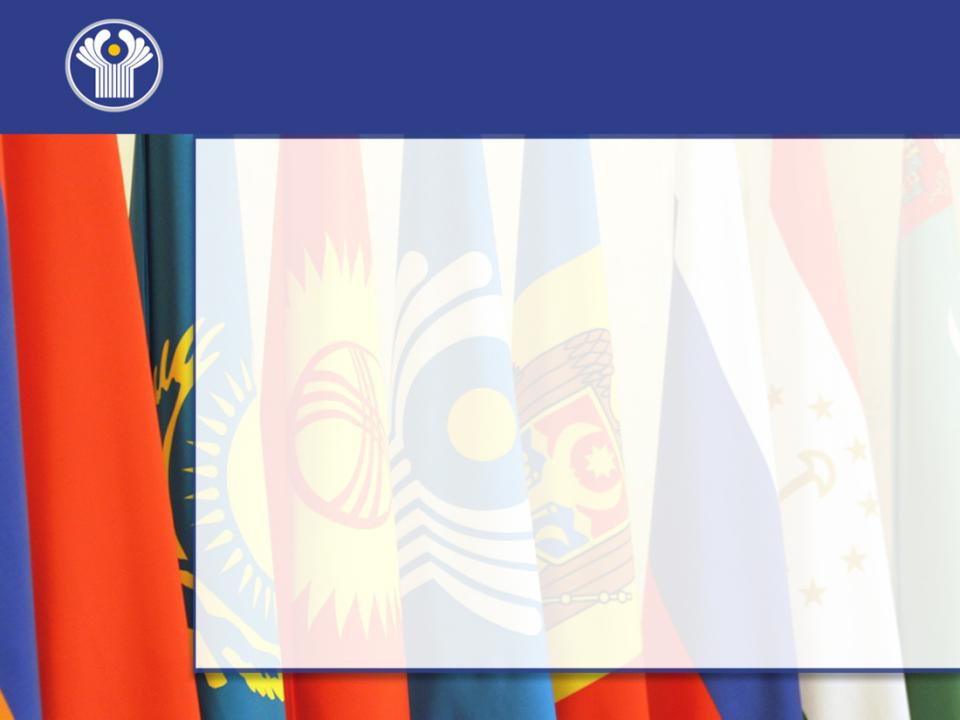 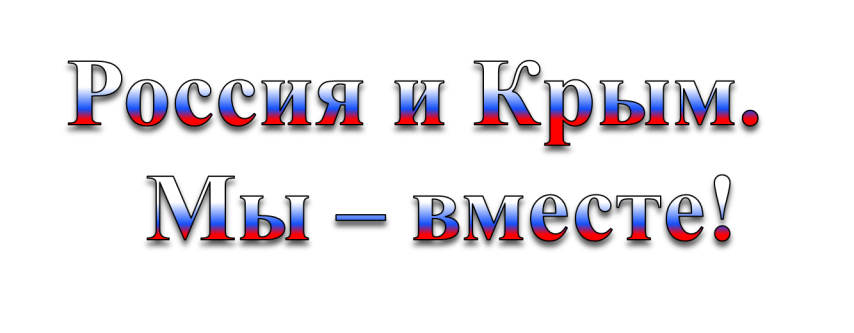